Тема 3. Етнорегіональна  своєрідність України та українців.
План
1.Типологія історико-етнографічного районування України.
2. Регіони України:
- Полісся і Волинь; - Галичина, Покуття; - Поділля; - Середня Наддніпрянщина; - Слобожанщина, Полтавщина;  - Південь.
3.Етнографічні групи населення України.
Література до лекції
Етнографія України : навч. посіб. / за ред. С. Макарчука.  Львів : Світ, 2004.  520 с.
Ковальчук О. Українське народознавство / О. В. Ковальчук. Київ : Освіта, 1994. 174 с.  
Культура і побут населення України : навч. посібник /В.Наулко, В.Горленко та ін.  Київ : Либідь, 1993. 288с.
Лозко Г. Українське народознавство / Галина Лозко. Київ : Зодіак-ЕКО, 1995. 368 с.
Народознавство: короткий словник-довідник / уклад. М.В. Стасик. Запоріжжя : ЗНУ, 2015. 222 с. 
Пономарьов А. Українська етнографія: Курс лекцій  / Анатолій Пономарьов. К. : Либідь, 1994. 317 с. 
Савчук Б. Українська етнологія : навч. посібник / Борис Савчук. Івано-Франківськ : Лілея-НВ, 2004. 559 с.
Українська етнологія : навч. посібник / за ред. В.Борисенко. Київ : Либідь, 2007. 400 с.          
Українське народознавство / Ред. Степан Павлюк. Київ : Знання, 2006. 568с.
Українці: Історико-етнографічна монографія у двох книгах / За ред. Анатолія Пономарьова. Опішне : Українське народознавство, 1999. 528 с. 
Додаткова:
Бойківщина: Іст.-етногр.  дослідження / За ред. Ю.Гошка. Київ, 1983.
Братко-Каутинський О.А. Нащадки святої трійці. Генеза української державної символіки. Київ, 1992.
Гуцульщина: Іст.-етногр. дослідження / За ред. Ю.Гошка. Київ, 1986.
Заставний Ф. Українські етнічні землі. Львів, 1993.
Паучок В.К. Етногенез українського народу і становлення національної символіки. Тернопіль, 1991.
Сергійчук В. Доля української національної символіки. Київ, 1990.
Сокульський А.Л. Національна символіка України. Запоріжжя, 1993.
1.Типологія історико-етнографічного районування України.
Процес районування України має кілька етапів:
Перший етап (6-10 ст.): поляни, деревляни, білі хорвати, уличі та ін.
Другий етап (10-14 ст.): Сіверщина, Чернігівщина, Холмщина тощо.  
Третій етап (15-19 ст.): Слобожанщина, Південь тощо. 
Перші спроби виокремити регіони України:
Гійом Левасар де Боплан (1600-1673 або 1685): Волинь, Поділля, Покуття, Брацлавщина, Київщина, Сіверщина, Чернігівщина, Угорська Русь.
Опанас Шафонський (1740-1811) поділяв Україну на дві частини: Правобережжя (під Польщею), Лівобережжя (під Росією). Остання включає Полісся (або Литву) та Степ (або Україну).
Історико-етнографічний регіон – це таке етнотериторіальне утворення в рамках усього етносу, котре за історичною долею та етнічним рисами його населення є самобутнім, що зафіксовано в історичних документах і відтворене у крайовій символіці та людській пам’яті.
2. Регіони України
Територія України поділяється на ряд основних зон: Середня Наддніпрянщина (Подніпров’я), Поділля, Слобожанщина, Полтавщина, Полісся, Галичина, Волинь, Закарпаття, Буковина, Південь.
Наддніпрянщина охоплює територію в середній течії Дніпра (сучасна південна частина Київської, Черкаська, Дніпропетровська, східна частина Кіровоградської області, західна – Полтавської та Чернігівської, частина Запорізької області). Ця зона історично пов’язана з територіальним центром формування української народності й нації, української мови.
Поділля
Поділля займає басейн Південного Бугу і лівобережжя Дністра (Вінницька, сх. частина Тернопільської, Хмельницька області). Вперше назва “Поділля” у значенні „Русь долішня” зустрічається у документах середини 14 ст. До того часу вона згадується під назвою „Пониззя” (від „Русь нижня” – на відміну від „Русі горної”, що прилягала до Карпат).
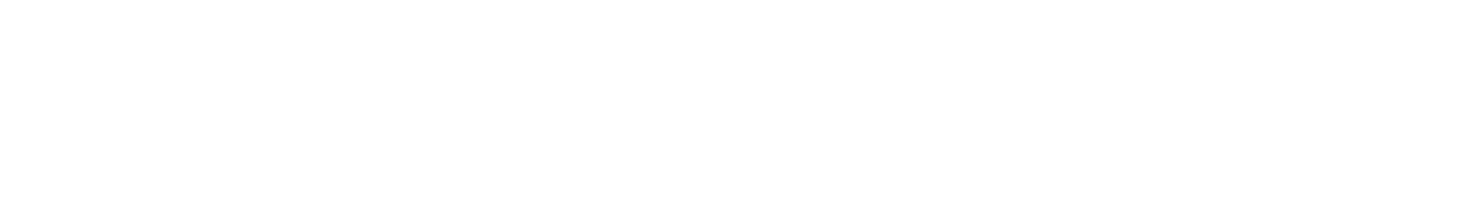 Полісся
Характеризується стійким збереженням архаїчних пережитків у культурі. Вперше назва зустрічається в Геродота, Галицько-Волинському та Іпатіївському літописі. Назву пов’язують із етимологією слова ліс (лісиста місцевість, лісок, біля лісу). Охоплює басейн Прип’яті, а також сусідні райони лісової смуги. Займає близько 19% території України (північна частина Волинської, Рівненської, Житомирської, Київської, Чернігівської та частково Сумської областей).
Слобожанщина або Слобідська Україна
Слобожанщина  розташована на північному сході України і в суміжних районах включає Харківську, охоплює частково Сумську і східні райони Полтавської області. Освоювалися переважно у 18 ст. переважно переселенцями з Правобережжя, котрі одержували від уряду певні пільги – слободи. До Слобожанщини належить Донщина або Подоння (Донецька, Луганська області)
Полтавщина
Полтавщина — історичний регіон, що лежить у пониззях та у середній течії річок Сули, Псла та Ворскли з історичним центром у Полтаві. В сучасній Україні його територія входить переважно до Полтавської області і часто поняття "Полтавщини" є її синонімом.
З початку 19 до початку 20 століття Полтавщина відіграла значну роль в українському національному відродженні, оскільки була економічно одним із найрозвиненіших регіонів України.
Південна Україна (Причорномор'я та Приазов'я)
Історико-етнографічний суперрегіон регіон – Південь України охоплює південні регіони України. Включає: Причорномор’я, Призов’я, Крим, Нижня Донщина,  Бессарабія, Таврія, Нижня Наддніпрянщина, Буджак. Ці самоназви вони отримали в різні часи, але як історико-етнографічні регіони сформувалися порівняно недавно, у 17-18 ст.
Південь України: підрегіони (Буджак, Таврія, Крим)
Південь України: підрегіони
Волинь охоплює територію на південь від Прип’яті та верхів’їв Західного Бугу (Рівненська, Житомирська області, частина Волинської області) і примикає до Полісся.
Буковина Північна (назва зустрічається в14-17 ст.; означає „буковий ліс”). історичний регіон на заході України. Сьогодні - Чернівецька область.
Галичина – історико-етнографічний регіон, що розміщений  на території Львівської області, більшої частина Івано-Франківської, Волинської, а також західної частини Тернопільської області. Деякі дослідники іменують Галичину ще й Прикарпаттям. Цей регіон деколи поділяють на Опілля, Бойківщину, Покуття.
Закарпáття — історико-етнографічний регіон на заході України. Приблизно збігається з територією сучасної Закарпатської області.
3.Етнографічні групи населення України
Впродовж багатьох століть на українській етнічній території відповідно сформувалися різні етнографічні групи українського етносу. Серед них лемки, долиняни, гуцули, покутяни, ополяни, подоляни, волиняни,    пінчуки, поліщуки, литвини, черкаси,  полтавці,  севрюки,  слобожанці,  степовики,  задунайці,        кубанці та інші.
Етнографічна група (субетнос) – це певна група людей, що належить до конкретного етносу і зберігає традиційні елементи побутової культури, діалектні відмінності в мові і складає історико-культурну спільність. Традиційно-побутові особливості етнографічних груп (субетносів) виявляються в одязі, житлі, звичаях, обрядах, фольклорі, народній музиці та декоративно-прикладному мистецтві.
Лемки
1.Лемки – жили по обох схилах Бескидів, у межиріччі Сяну і Попраду, а також на захід від річки Уж. Нині в Україні вони живуть переважно на півдні Великоберезнянського та Перечинського районі Закарпатської області, а у Польщі, після примусового переселення 1947 р., - у північних та західних воєводствах.  
2. Походження :
від діалектної частки „лем” (у значенні „лише”) 
від власного імені  – Лемко. 
Волоська теорія – слов'янізовані румуни тощо.
Бойки
1. Мешкають у центральній і західній частині Українських Карпат. Це сучасні: Долинський, Рожнятівський р-н І-Франківської області, Сколівський, Турківський, частина Стрийського, Дрогобицького, Самбірського  та Старосамбірського районів Львівської області, а також Воловецький і частина  Великоберезнянського та Міжгірського районів Закарпатської області.
2. Походження : 
пов’язують із частим вживанням частки “ба є”, „боє” у значенні так, насправді, тільки.
пов’язують походження бойків із кельтськими племенами бойїв.
пов'язують з власним ім'ям Бойко.
- пов'язують з їхньою бойовитістю.
Гуцули
1.Гуцули проживають на території Наддвірнянського і Косівського р-нів І-Франківської області, Путивльського та частини Вижницького районів Чернівецької області, Рахівського району Закарпатської області.
2. Походження :
пов’язують його з молдавським „гоц, гуц” (розбійник).
походить від „кочул” – пастух, чабан. 
походження гуцулів пов'язують з племенем уличів (В.Кобилянський).
пов’язується із прізвищем Гуцуляк, Гуцул.
гуцули – українізовані румуни (даки) або скіфи.
тюркського походження.
германського походження тощо.
Поліщуки, литвини.
Поліщуки – етнографічна група українців, яка проживає в районі українсько-білоруського порубіжжя (басейн Прип'яті). 
Походження: 
 назва „поліщуки”  пов’язується з топонімом „Полісся”, котрий існує ще з 13-14 ст. Як етнографічна група поліщуки сформувались  приблизно у 15 ст.
спільна міжетнічна спільність етнографічно близьких народів: українців, білорусів та литовців, що були громадянами Великого князівства Литовського.
1.Литвини – етнографічна група, яка формувалась на перетині двох етнічних зон: українсько-білоруської та українсько-російської. Територія формування – Сумщина, Чернігівщина і ряд суміжних з Україною районів Гомельської області Білорусі й Орловської, Брянської та Курської областей Росії.
2.Походження: 
Назва литвини з’явилась в історичних документах у 15 ст. Тоді ця назва виступала як поліетнонім – позначаючи громадян Литовської держави.
Черкаси, тутейші
Тутейші (тутешні, православні) – назва окремих груп населення Полісся та Волині та інших частин України з нечітко визначеною самосвідомістю.
1.Черкаси  назва, що вживалась у історичних документах 16-17 ст. щодо значної кількості українського населення Середньої Наддніпрянщини, зокрема запорізького козацтва.
2.Походження: 
термін «черкаси» походить від тюркського «чири-киси» або «чири киши» — «люди армії» (тобто озброєний народ) і збереглася аж до XVII століття, ставши синонімом до слова «козак». 
 Інші –  пов’язують назву з містом Черкаси, поблизу якого було чимало козацьких осель.